RÉUNION PARENTS ET ÉLEVES NIVEAU TROISIEME  LUNDI 16 MAI 2022  18H30 Salle Emy les Prés
RENTRÉE SCOLAIRE 2022
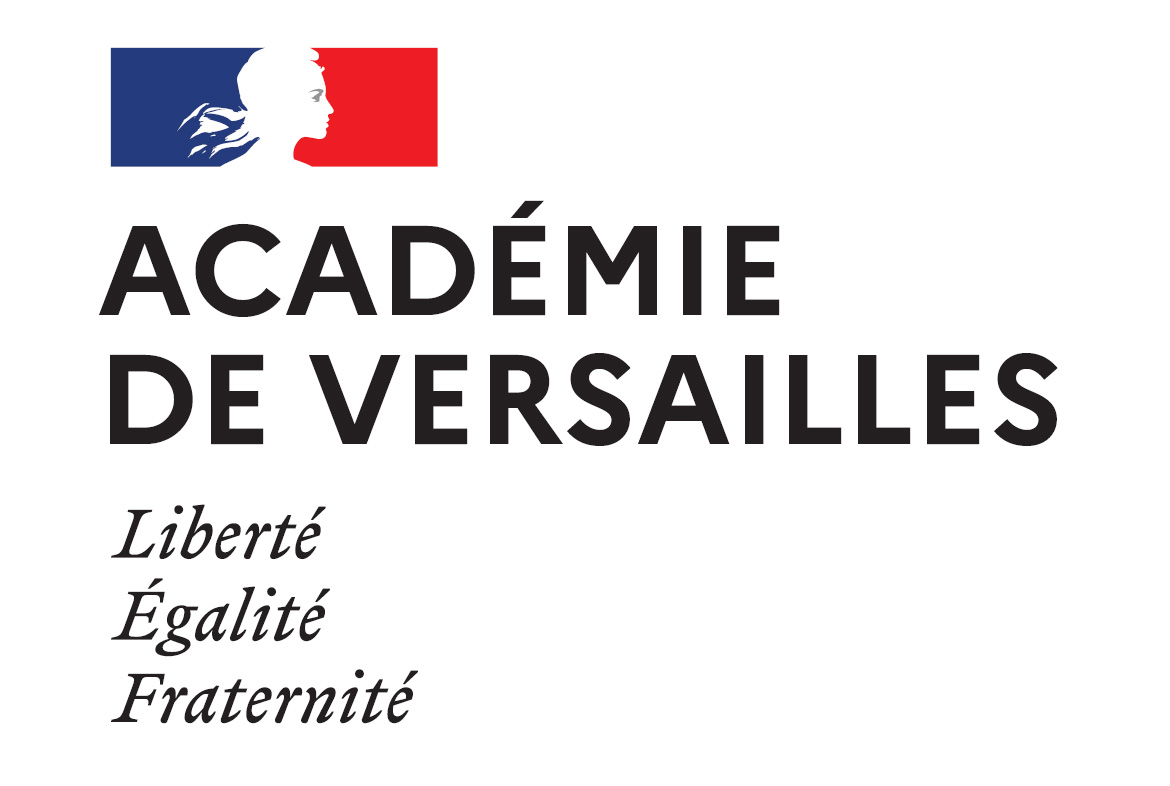 LE Nouveau lycée de Cormeilles-en-Parisis
Bassin d’Argenteuil
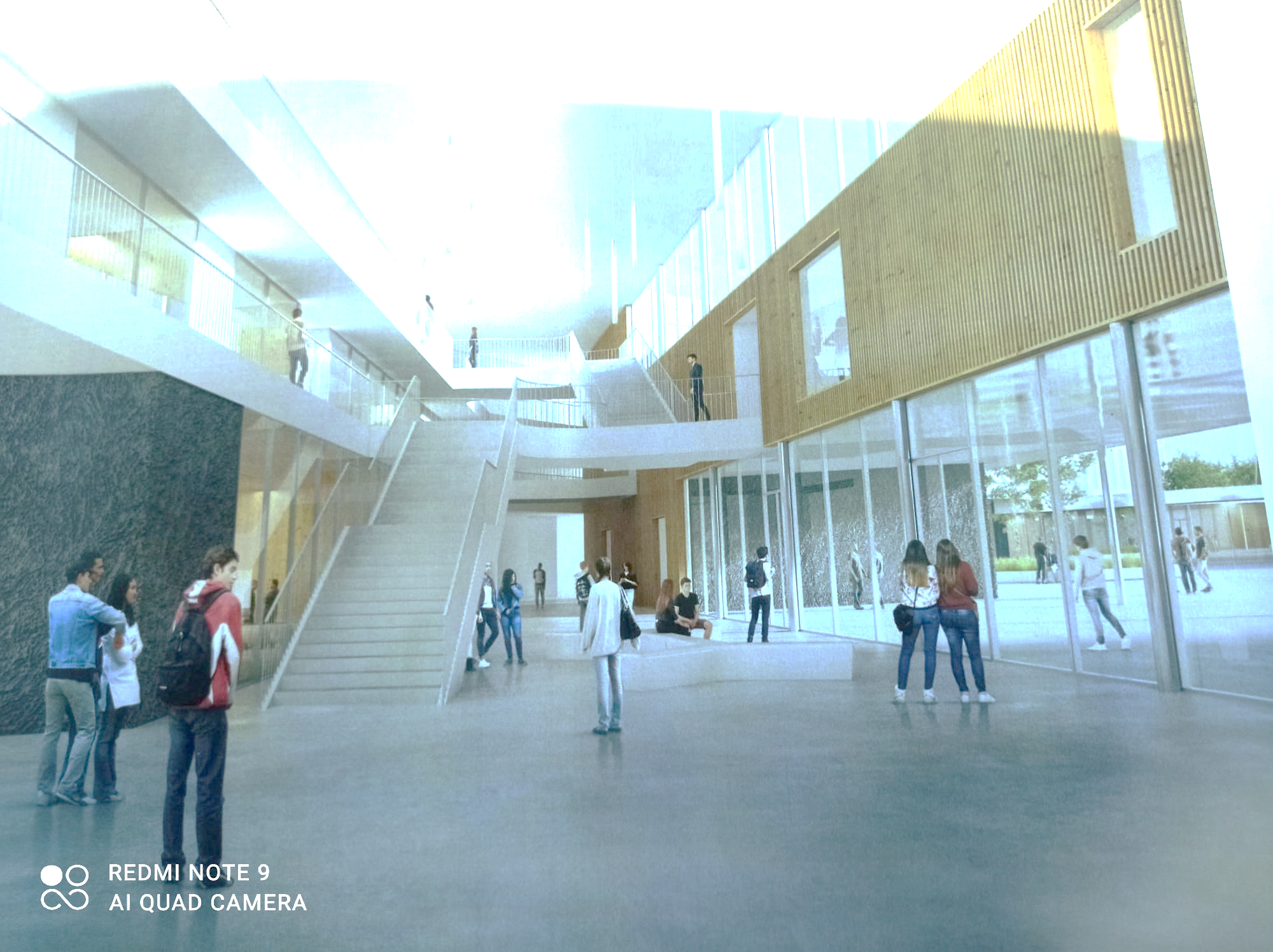 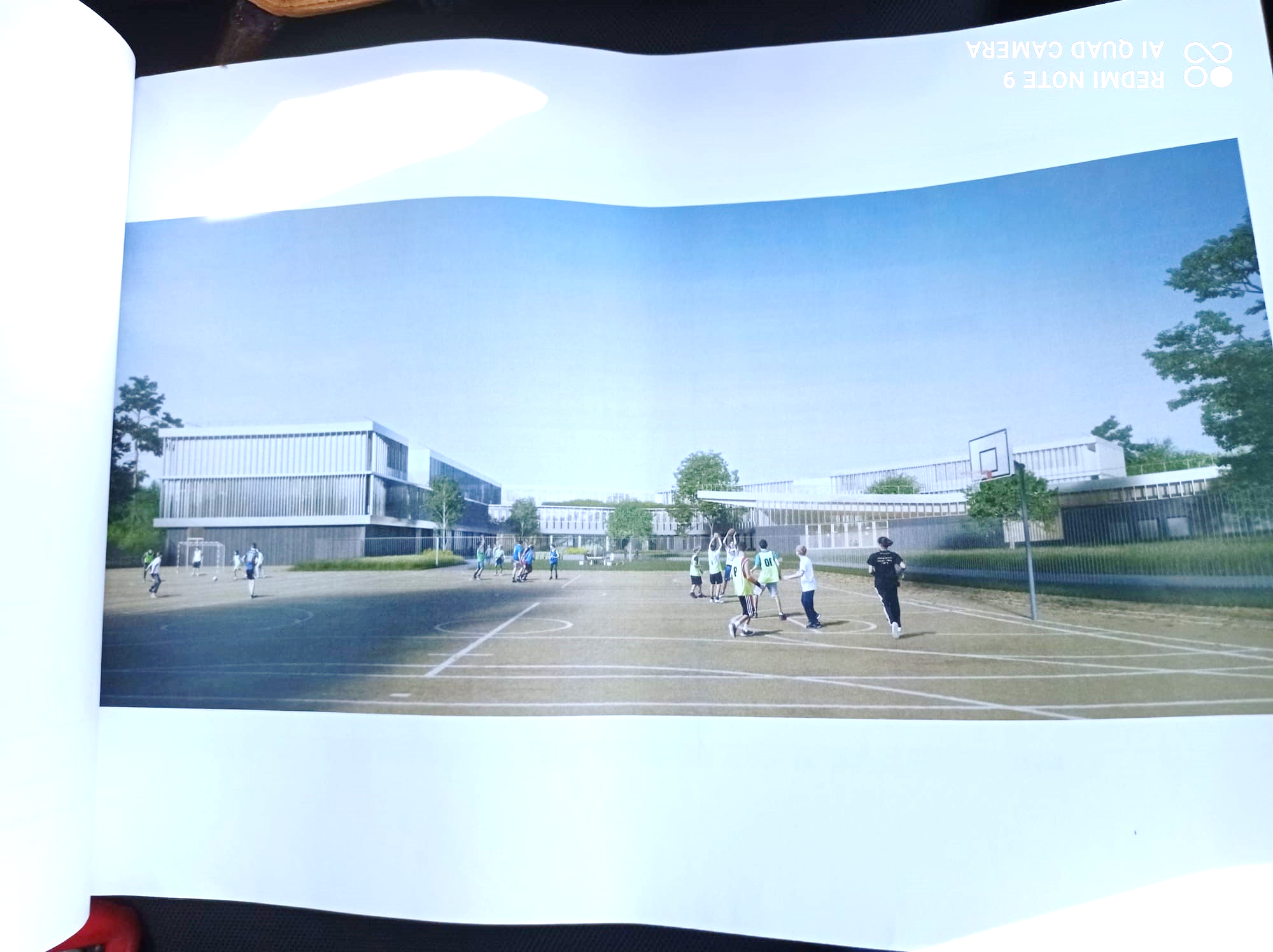 SEPTEMBRE 2022
OUVERTURE   : 7 CLASSES DE SECONDE   250 ELEVES  ENVIRON (8 si besoin)
15 ENSEIGNANTS  
1 CHEF D’ établissement  /   1  adjoint GESTIONNAIRE /    1 CPE   /  2 AED  /    1   infirmière  
Secrétariat Administratif 
AGENTS  du  CONSEIL REGIONAL
UN LIEU DE   FORMATION ET D’EDUCATION VIE  CITOYENNE  ET VIE SOCIALE
Le Foyer des lycéens 
Le Centre de documentation
La Maison des lycéens
Le Conseil de vie lycéenne 
Le Comité d’éducation à la santé et à la citoyenneté, ET à L’ ENVIRONNEMENT

Dès son arrivée en 2GT le lycéen va construire pas à pas sa « mallette Parcoursup »
DISPOSITIFS PARTICULIERS
Les ateliers du mercredi après-midi   jusqu’à 17h00
Aide et soutien toutes disciplines/Méthodologie /
DEVOIRS FAITS collège /lycée
Atelier « coaching »
Les activités sportives de l’AS
ORIENTATION AVEC L’ESSEC 
ATELIERS MUSICAUX et CHANT CHORAL
LA SECONDE GÉNÉRALE ET TECHNOLOGIQUE
LES ENSEIGNEMENTS COMMUNS
Langues vivantes et enseignements optionnels
Langues vivantes A et B  :          A : anglais,             B:  allemand - espagnol
et les ateliers du mercredi après midi 
 Les options  : 
 MUSIQUE
 Section européenne anglais
 Langues et culture de l’antiquité (LATIN)
LANGUES ET CULTURES DE L’ Antiquité
Poursuivre l’acquisition de connaissances linguistiques en latin et en grec

 Mettre à profit les connaissances acquises au collège pour développer une culture littéraire et historique 

 Découvrir et participer activement à un projet « Archéologie », visite de sites GALLO-ROMAIN
LA PREMIèRE GéNéRALE ET TECHNOLOGIQUE
Après une 2nde GT   

1ère générale 
Le tronc commun
La poursuite des enseignements optionnels choisis en 2GT
trois Enseignements de spécialité  au choix– 4h
Ou  1ère technologique  et terminale technologique à suivre 
 prévision  Rentrée 2023 STMG  (sciences et technologie du management et de la gestion)
LES ENSEIGNEMENTS DE SPéCIALITé EN  PREMIéRE Proposés A LA rentrée 2023             4 HEURES
□    Histoire, géopolitique& Sciences politiques 
□    Humanités, littérature et philosophie
□  Langues, littératures et cultures étrangères (anglais) 
□    Mathématiques 
□    Physique Chimie
□   Sciences de la Vie et de la Terre
□   Sciences économiques et sociales
□   Arts :  Musique
LA TERMINALE Sous réserve de modifications des programmes
Le tronc commun
La poursuite des enseignements optionnels choisis en 2GT
Deux Enseignements de spécialité  parmi les trois choisis en 1ère – 6h

+ Un enseignement optionnel de terminale 
Mathématiques expertes 
Mathématiques complémentaires 
Droit et enjeux du monde contemporain
Philosophie                                                                                           4 h
Histoire Géographie 			       3 h					Enseignement civique et moral                            0h30
Langues vivantes A et B			       4h30		 
Enseignement scientifique   		       2h			
Education physique et sportive		       2h
Enseignements communs
LE BACCALAURéAT GéNéRAL
EMC
Français
LVA
LVB
40%
Contrôle 
continu
Grand oral
Histoire -géographie
Ens scientifique
EPS
Spé 1
60%
Epreuves
terminales
Ens spé 1ère
Spé 3
Philosophie
exemples de Partenariat culturel
VILLE DE CORMEILLES 
Le Théâtre de Cormeilles
ECOLE DE MUSIQUE
CONSERVATOIRE
Le Musée de l’Antiquité à St Germain en Laye
SITES  à VENIR pour vous informer
ENT Lycée 
MESSAGERIE éTABLISSEMENT
SITE WEB du lycée
Twitter
LOGISTIQUE et informations
DEMI PENSION  1er trimestre   :  lieu   collège  LOUISE WEISS   ( selon l’ emploi du temps des classes )  + respect    règlement intérieur  1er trimestre   
Sécurisation des déplacements / AED  DU  Lycée sur place    
INSCRIPTIONS  lycée   :       LUNDI 4 JUILLET de 16h00 à 19h00 au collège louisE weiss (les dossiers seront transmis par les collèges d’origine)
CONCLUSION
"Impossible is not a fact, it's an attitude"    Christiana Figueres 

diplomate du Costa Rica. Elle est secrétaire exécutive de la Convention-cadre des Nations unies sur les changements climatiques entre 2010 et 2016.
HOMMAGE ET Partage avec les collègues de GLASGOW  suite à la participation au programme ERASMUS +